Summary of Week 3–4 Severe Weather Project
Hui Wang, Alima Diwara, Arun Kumar, David DeWitt
Acknowledgment: Brad Pugh, Daniel Harnos, Melissa Ou
                 Jon Gottschalck, Stephen Baxter, Matthew Rosencrans
12 September 2017
1
Goals	
To expand development and perform additional evaluation of Week-2 severe weather potential model guidance
To explore the potential and develop experimental forecast tools for severe weather at Week 3 – 4 time range

Year 1	
Week-2 forecast (hybrid model)
Model predicted environmental condition (SCP)
Empirical relationship between model SCP and OBS SW
To support Week-2 U.S. Hazard Outlook
2
SCP (Supercell Composite Parameter)
        SCP = (CAPE/1000 J kg1)×(SRH/50 m2 s2)×(BWD/20 m s1)
CAPE: 	convective available potential energy
BWD: 	bulk wind difference
SRH: 	storm-relative helicity

Data
Model data: 	GEFS hindcast/forecast
OBS data: 	CFSR
		SW: LSR (Local Storm Report)
Hail
Tornado
Damaging wind
LSR regrided --- 0.5o×0.5o
3
Storm Prediction Center
Example of
Severe Weather Outlook
Probabilistic forecast
Tornado
Hail
Damaging wind
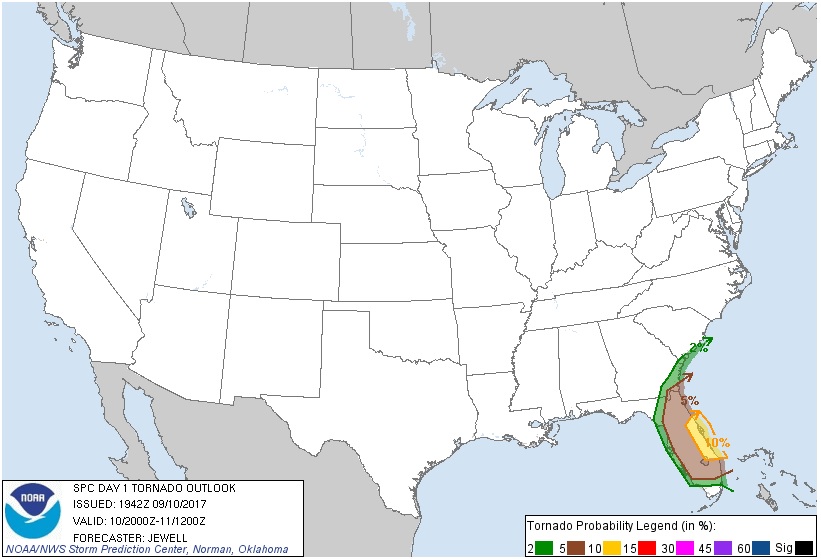 Tornado
Day 1 Outlook Valid: 10/2000Z–11/1200Z
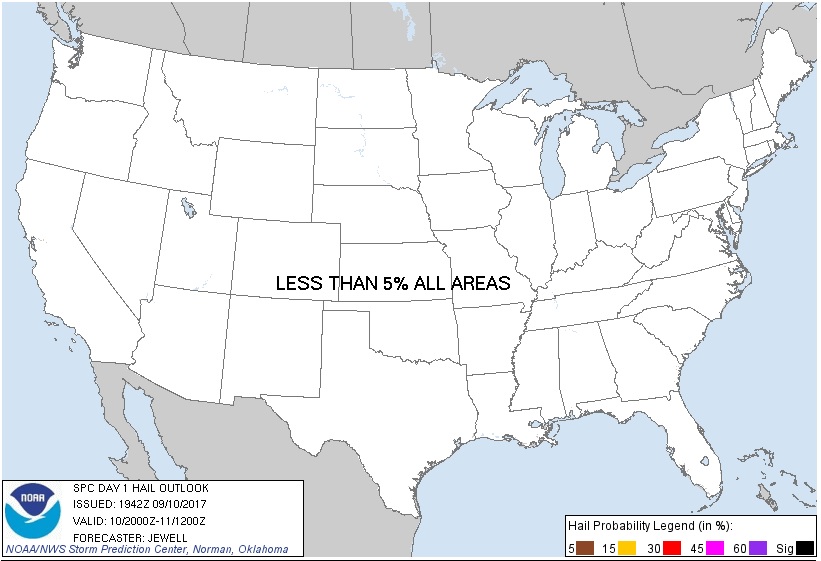 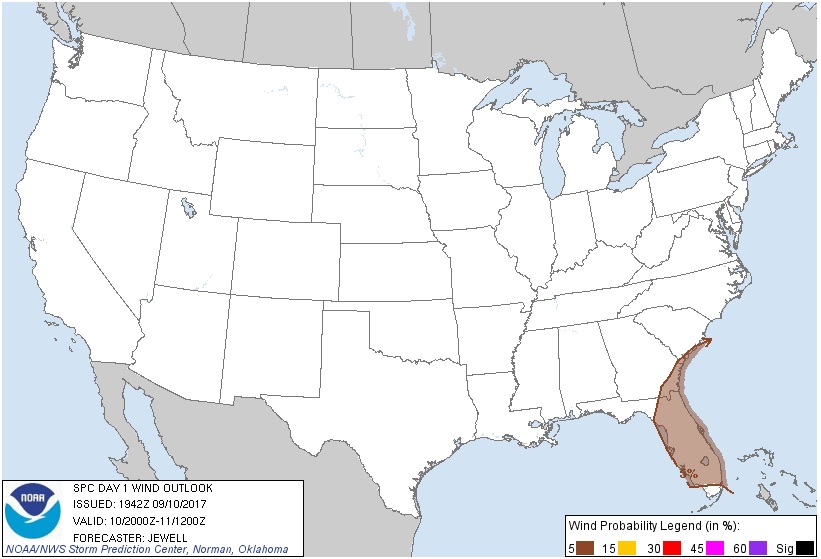 Hail
Wind
4
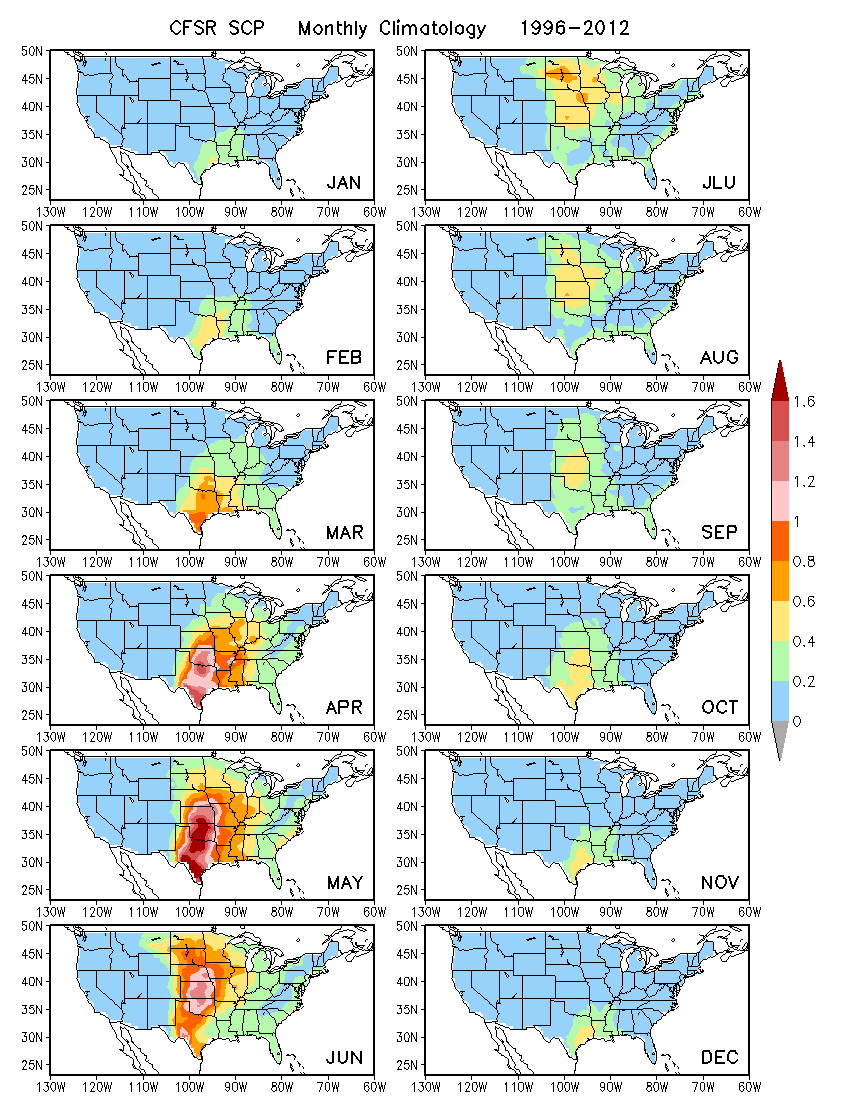 Characteristics of SCP in OBS
SCP in CFSR is the proxy for OBS.
Monthly climatology
Spatial pattern
Seasonality
5
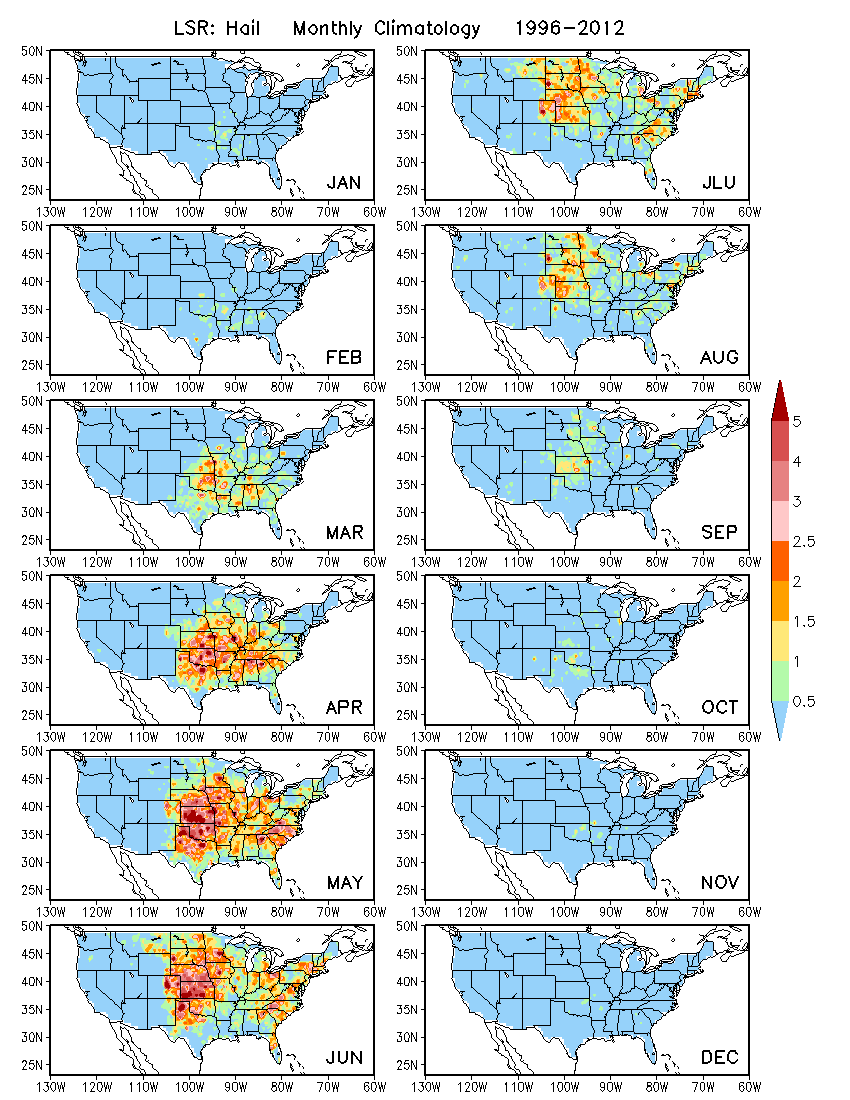 Characteristics of LSR in OBS
Hail
Monthly climatology
Spatial pattern
Seasonality
6
Characteristics of LSR in OBS
Tornado
Wind
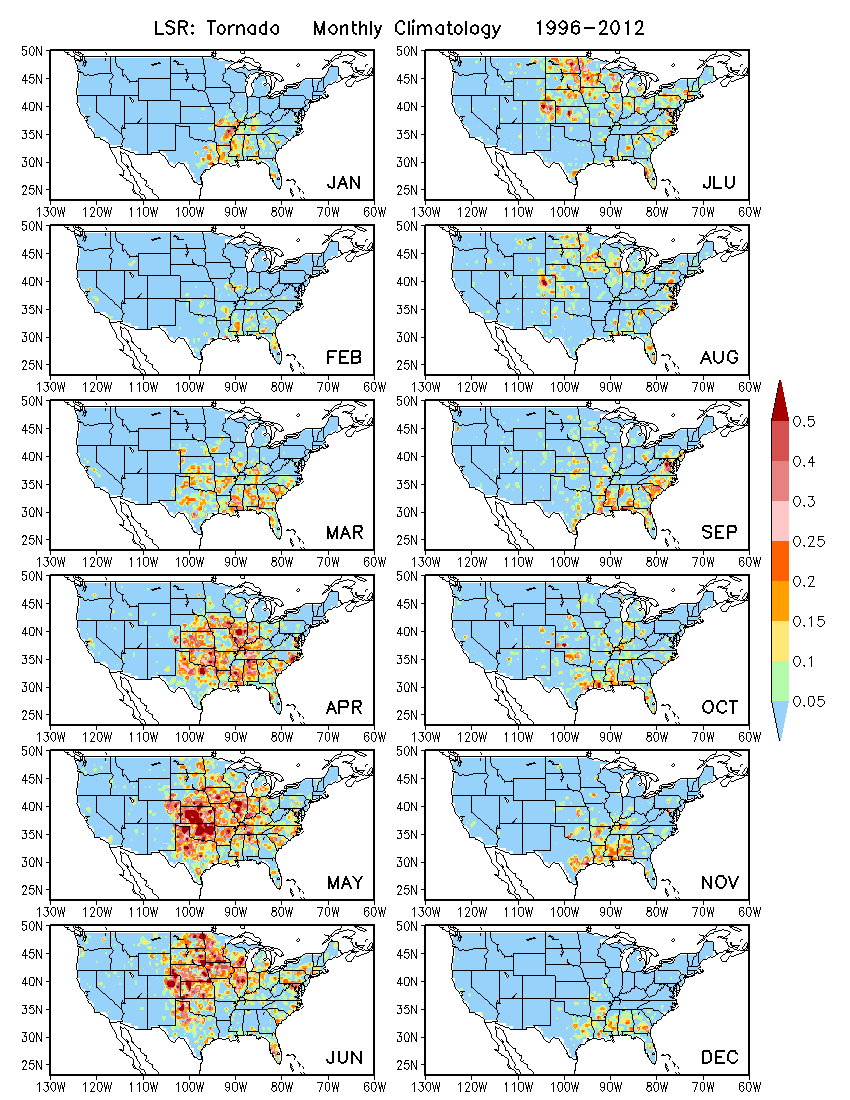 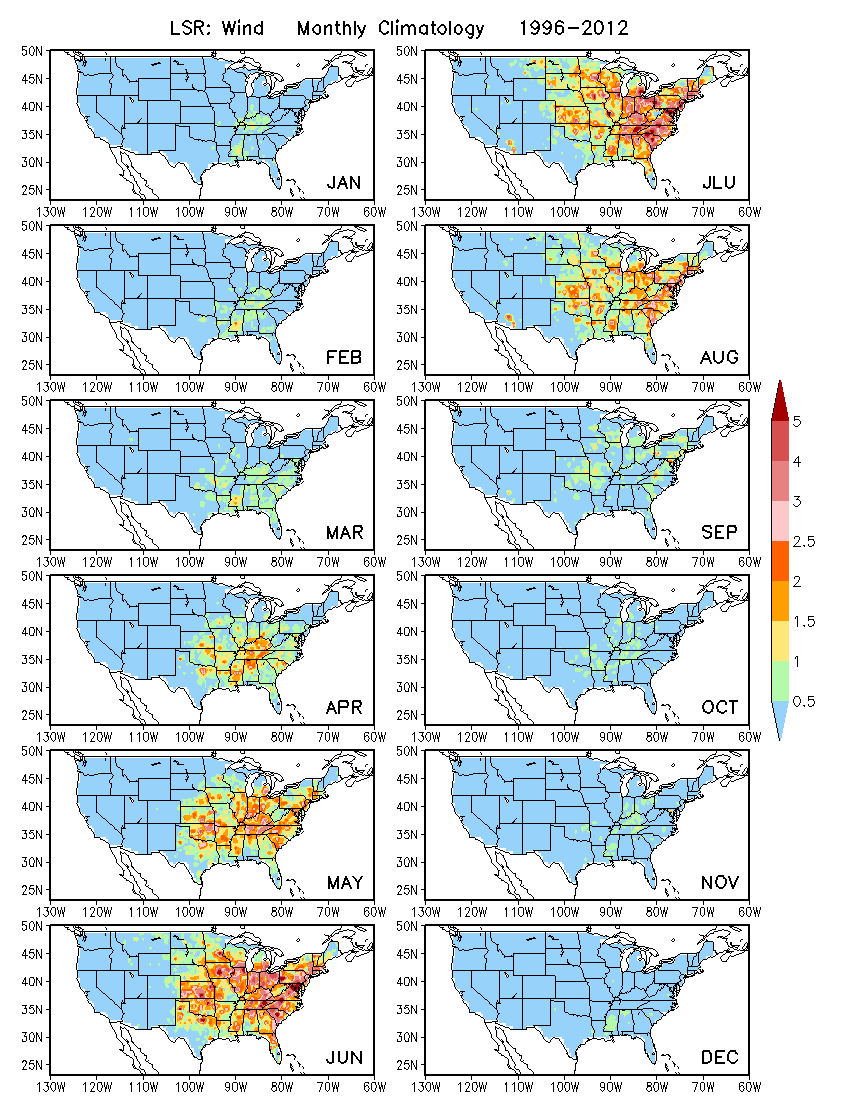 7
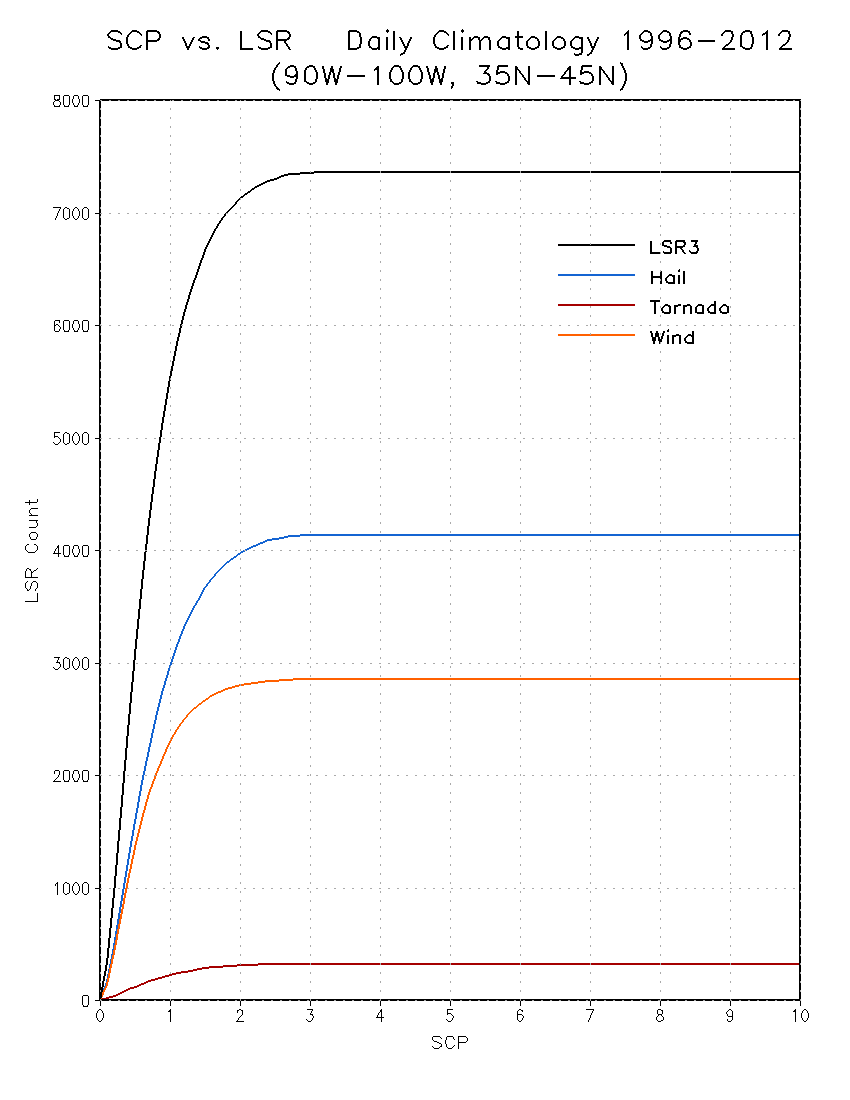 Relationship between
Observed SCP and LSR
How does LSR vary with SCP?
Are there thresholds of SCP for LSR?
LSR3
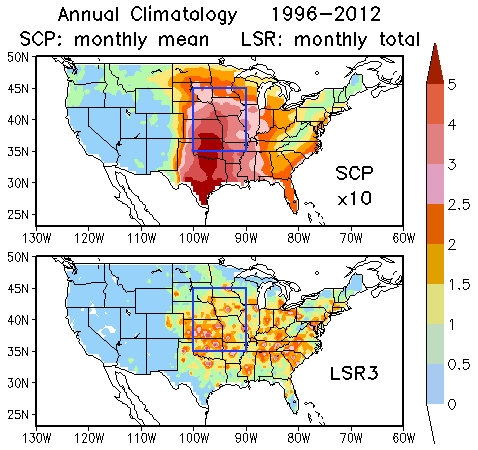 Hail
Wind
Tornado
8
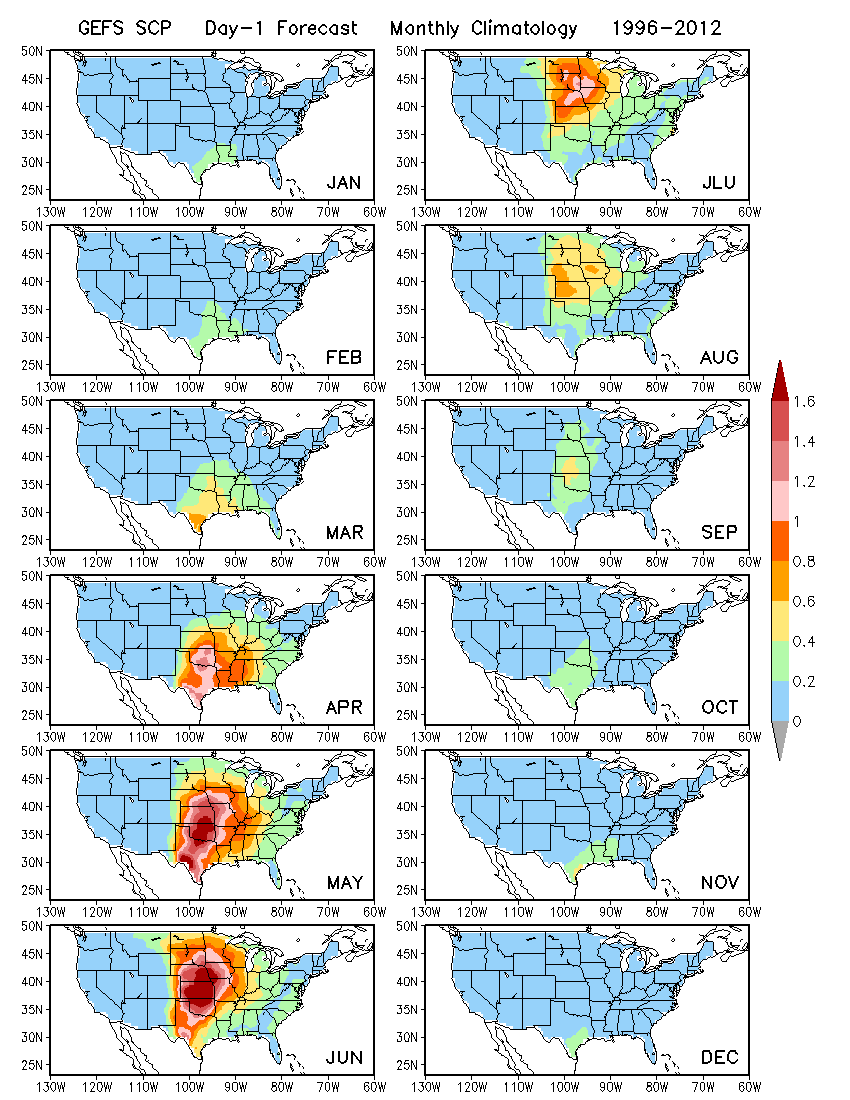 GEFS Prediction of SCP
GEFS hindcast
5 members
1996 – 2012
4 days apart
Day 1 to 16 forecasts
Monthly climatology
Spatial pattern
Seasonality
Day-1 Forecast
9
GEFS Prediction of SCP
Lead Time Dependence
Forecast Skill for SCP
Daily data
May
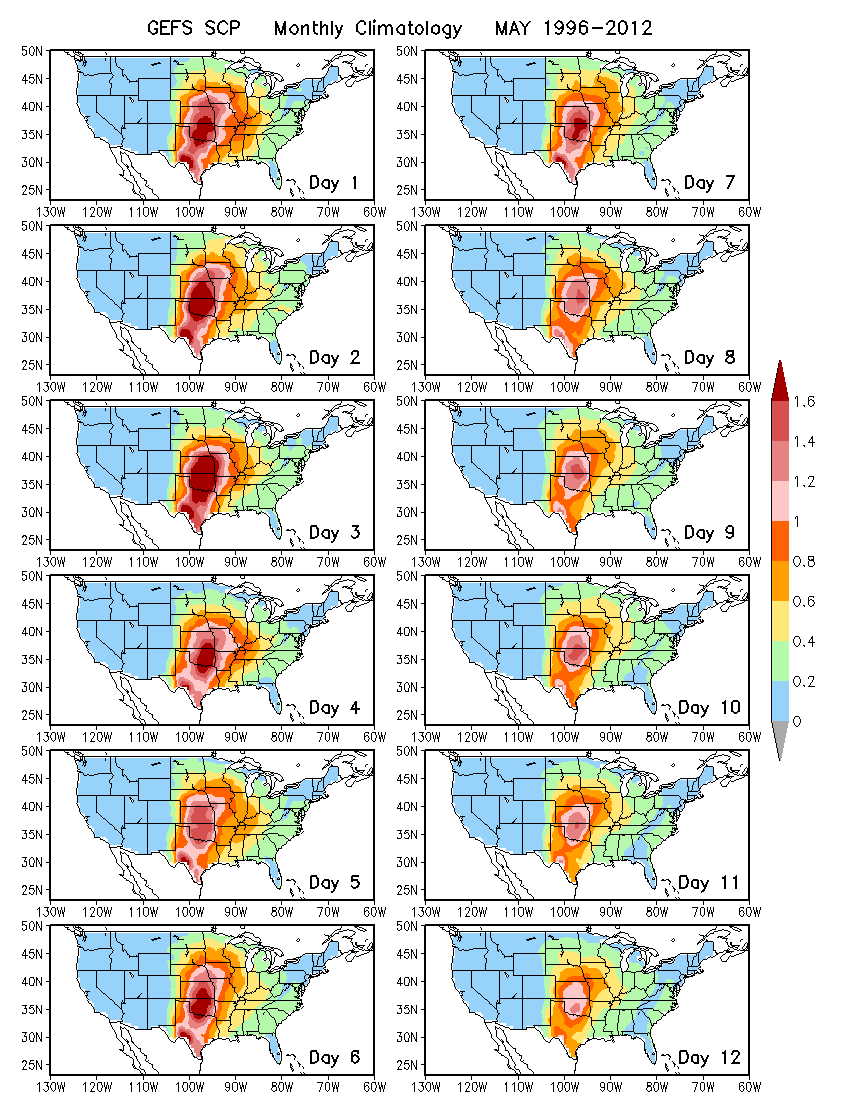 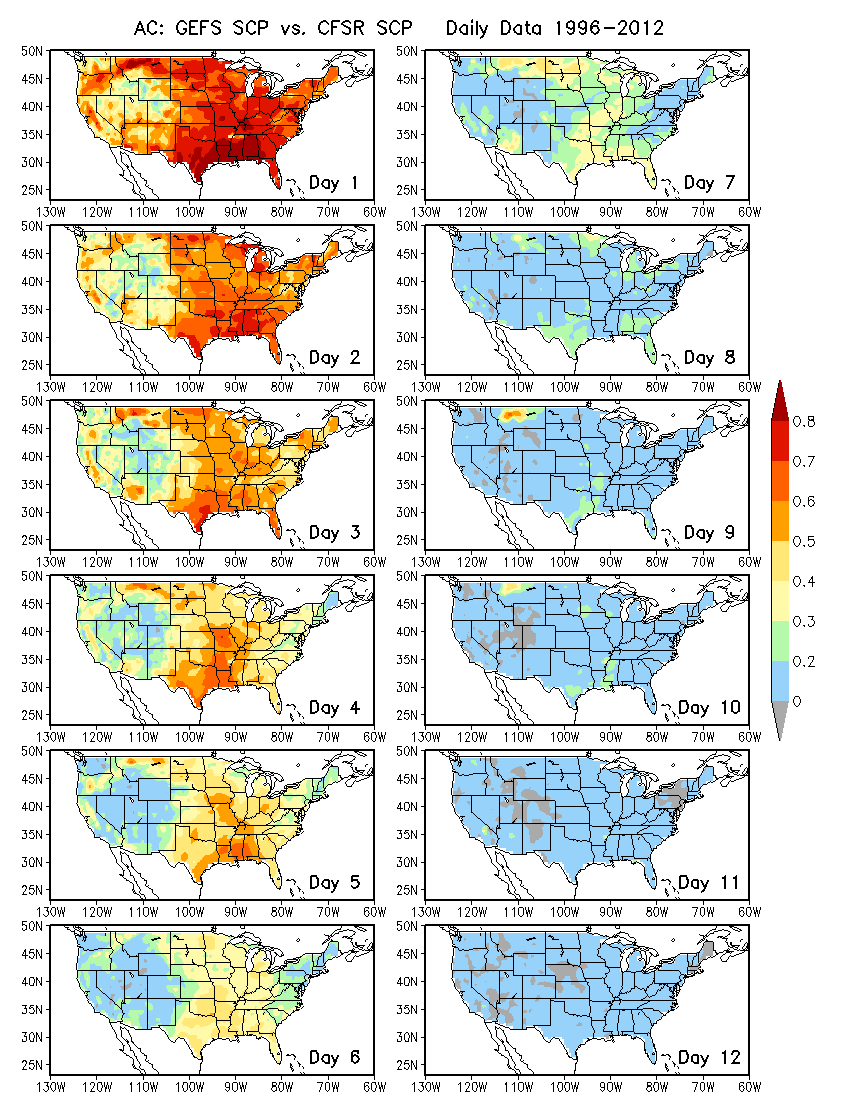 10
GEFS Prediction of SCP
Skill for Weeks 1 and 2
Anomaly Correlation (AC)
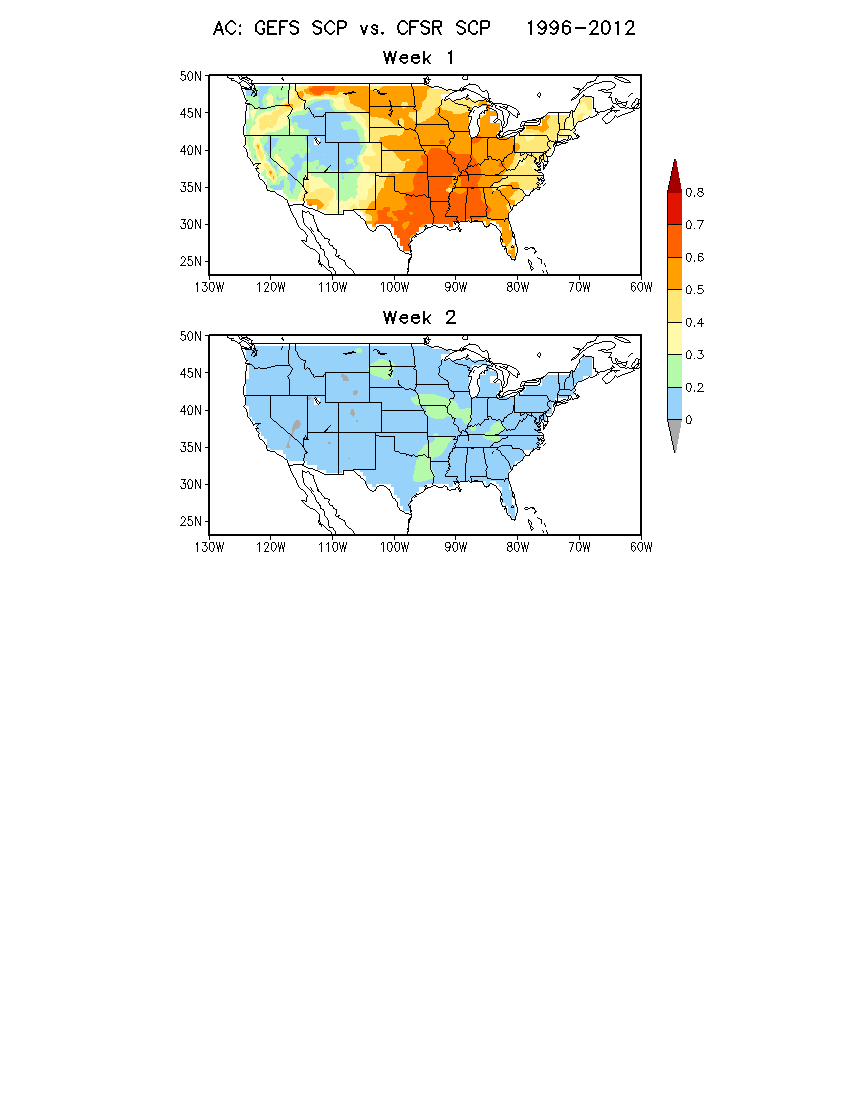 11
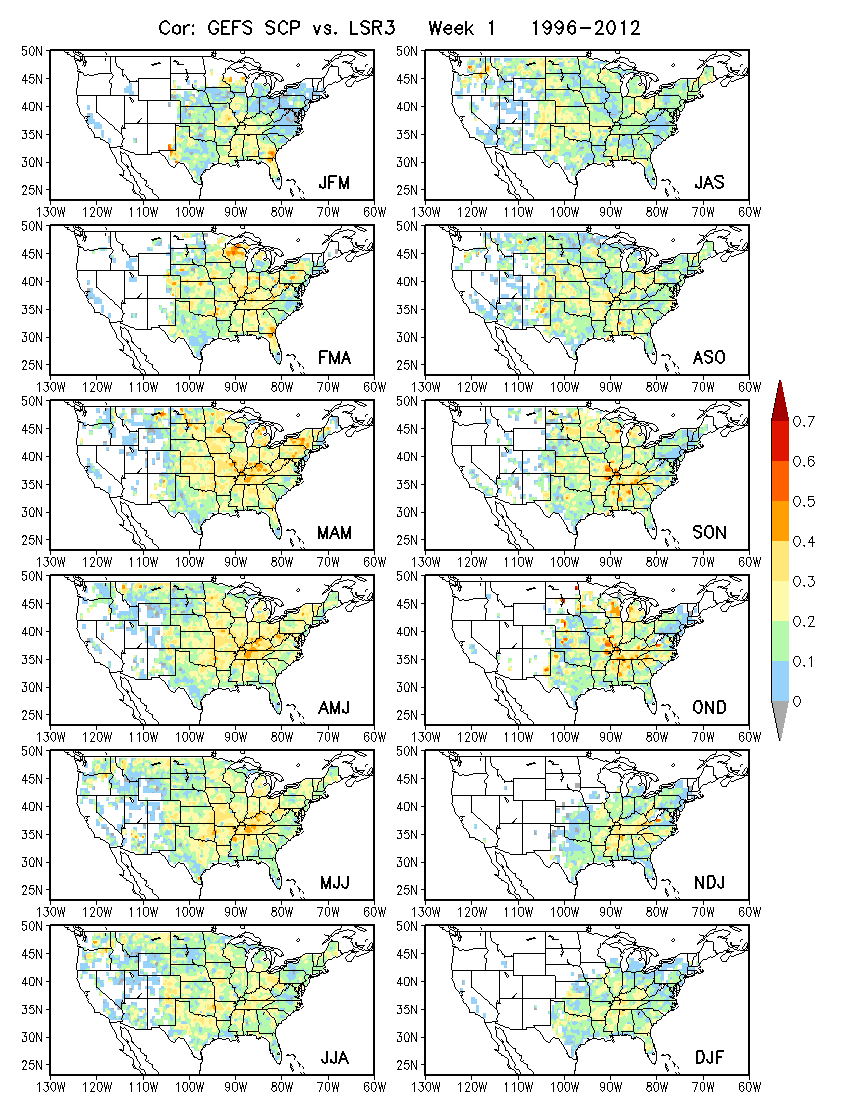 Relationship between GEFS predicted SCP and observed LSR based on hindcasts
Basis of dynamical-statistical prediction
3-month shift windows
LSR3: hail + tornado + wind
Week 1
Relatively strong relationship in spring and weak in late fall/early winter
12
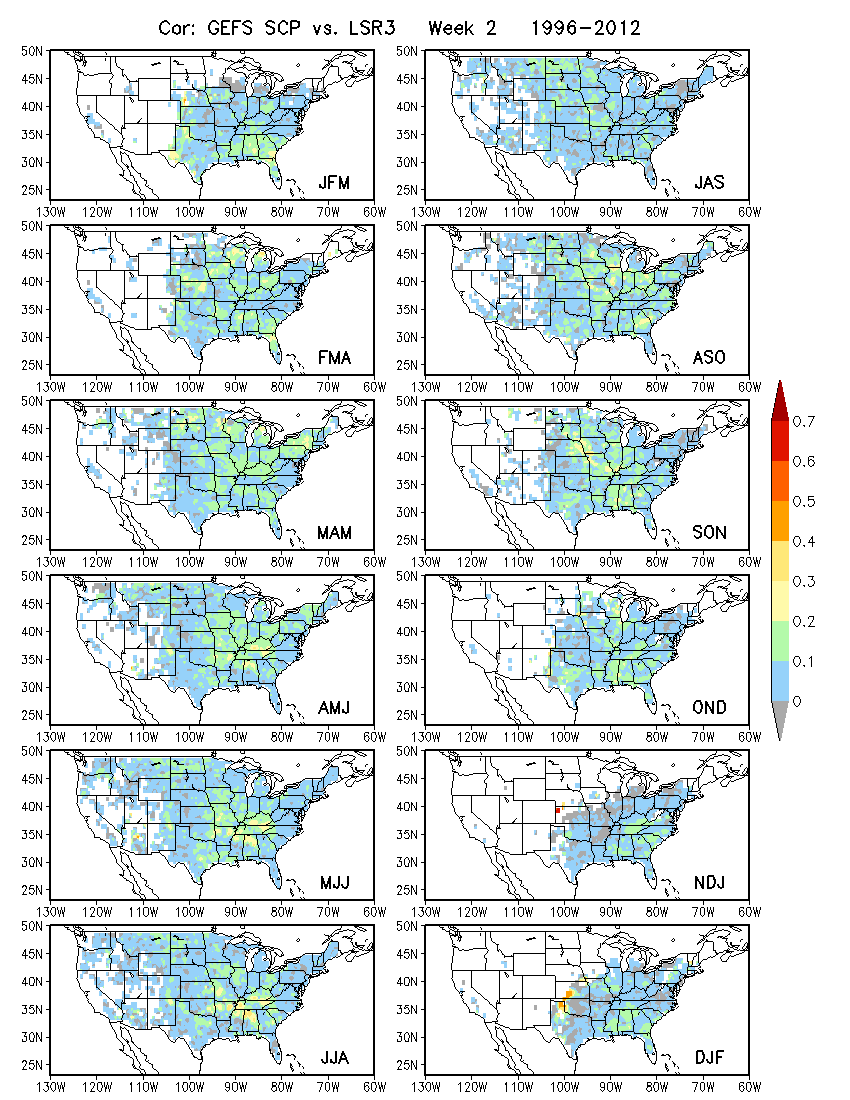 Relationship between GEFS predicted SCP and observed LSR based on hindcasts
Basis of dynamical-statistical prediction
3-month shift windows
LSR3: hail + tornado + wind
Week 2
Weak relationship
13
Linear regression model for forecasting LSR3
Using GEFS predicted SCP as a predictor
Week-1 and week-2 forecasts for MAM
Forecast skill assessed based cross-validation
Anomaly correlation (AC)
Hit rate (3 categories, 33% each)
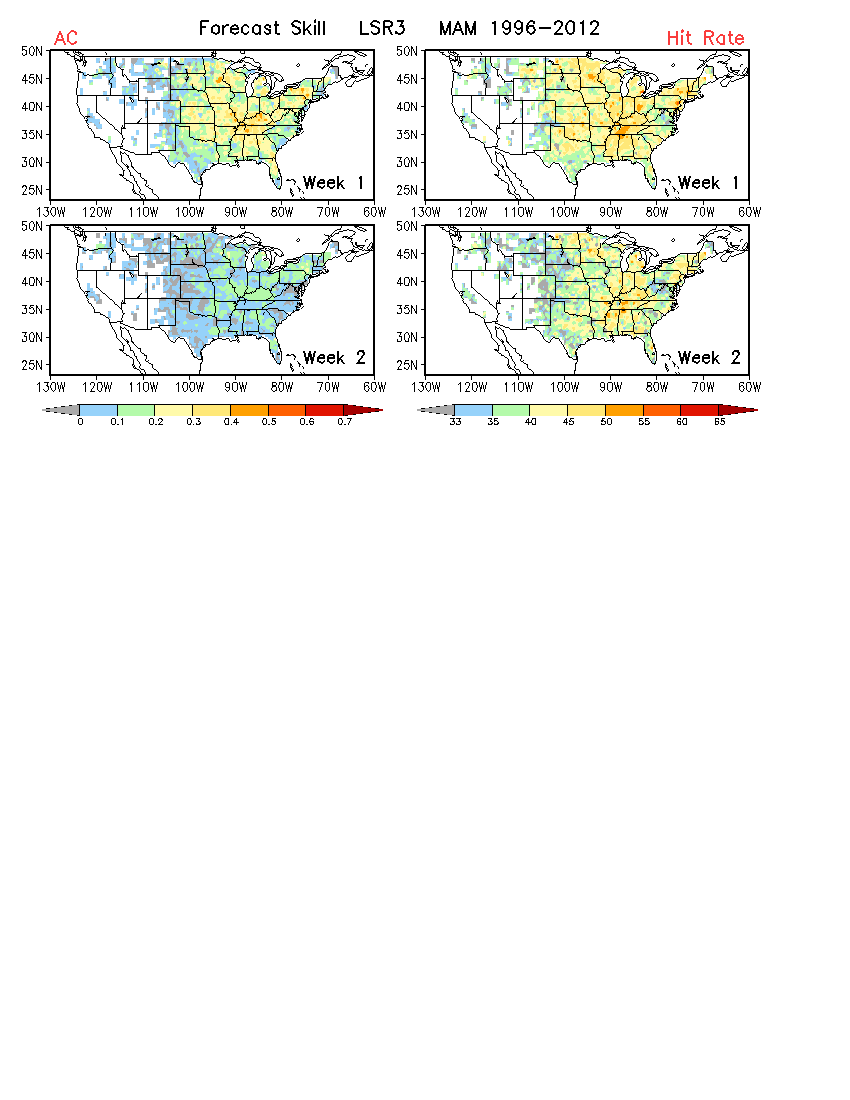 14
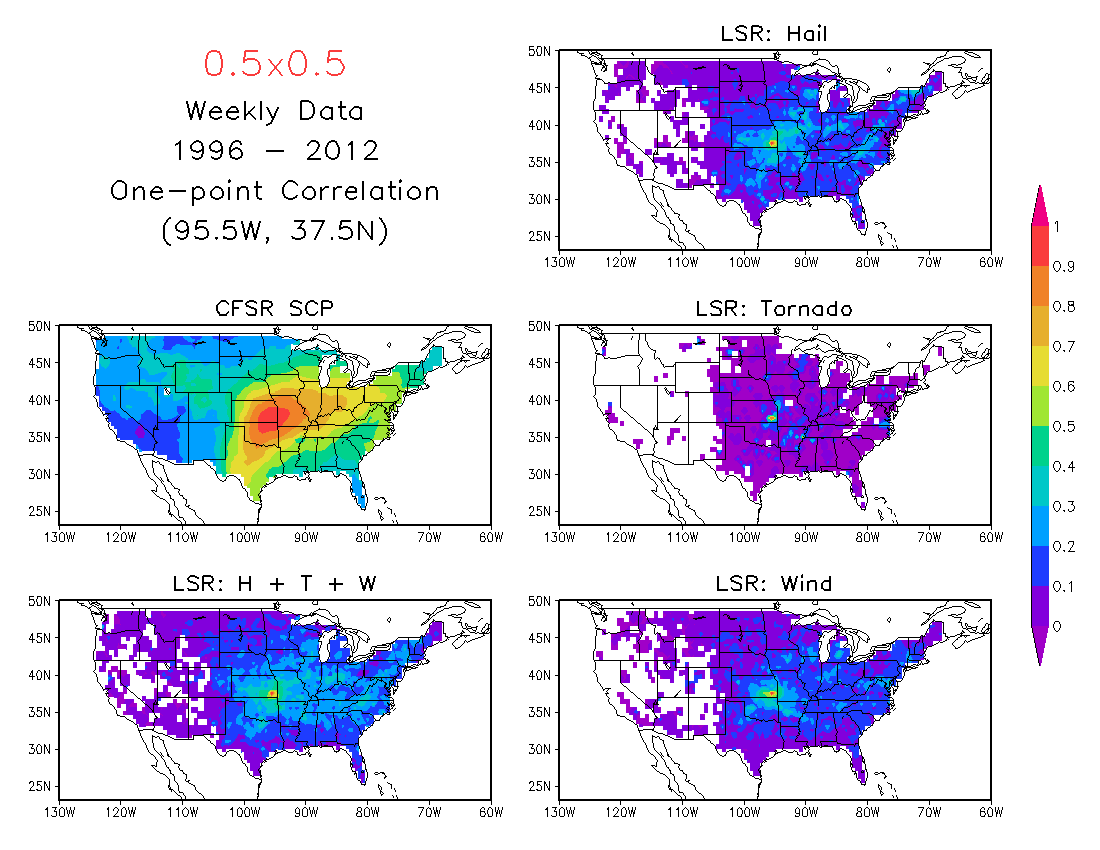 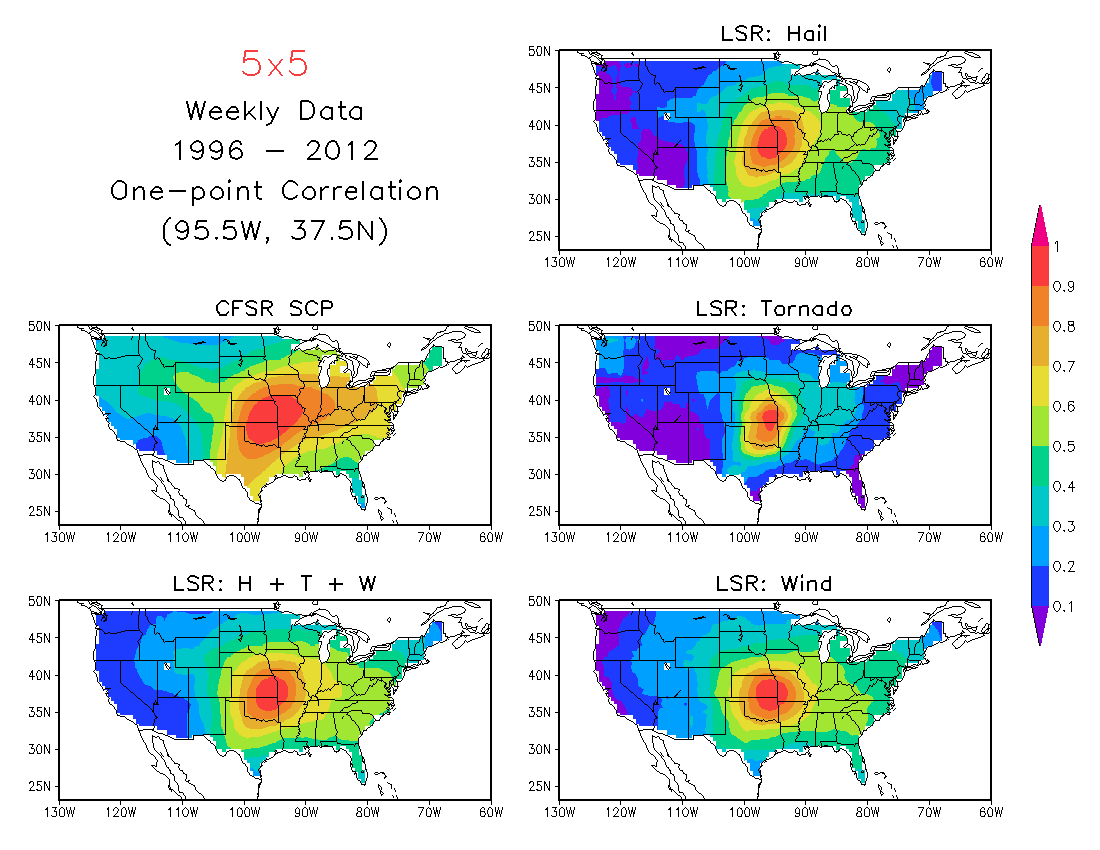 15
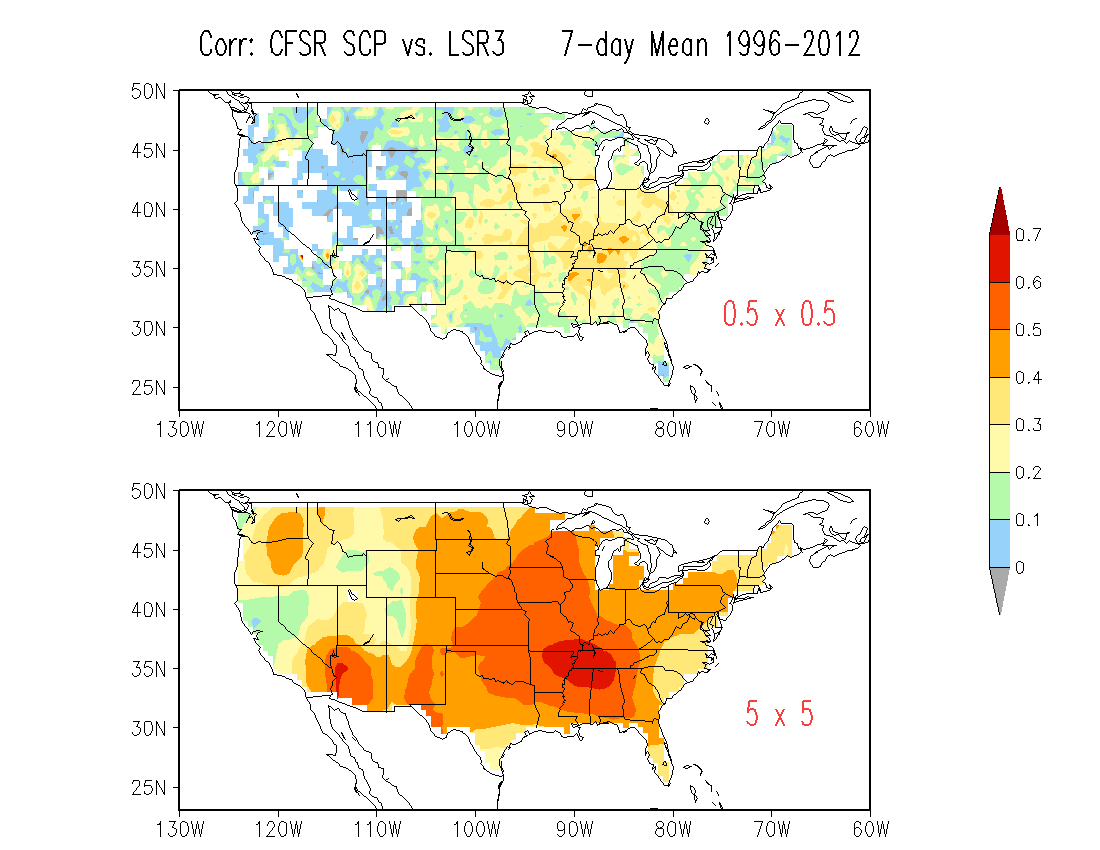 OBS
Significantly increased correlation
16
0.5o×0.5o
Week 1                                                                       Week 2
3-month Window
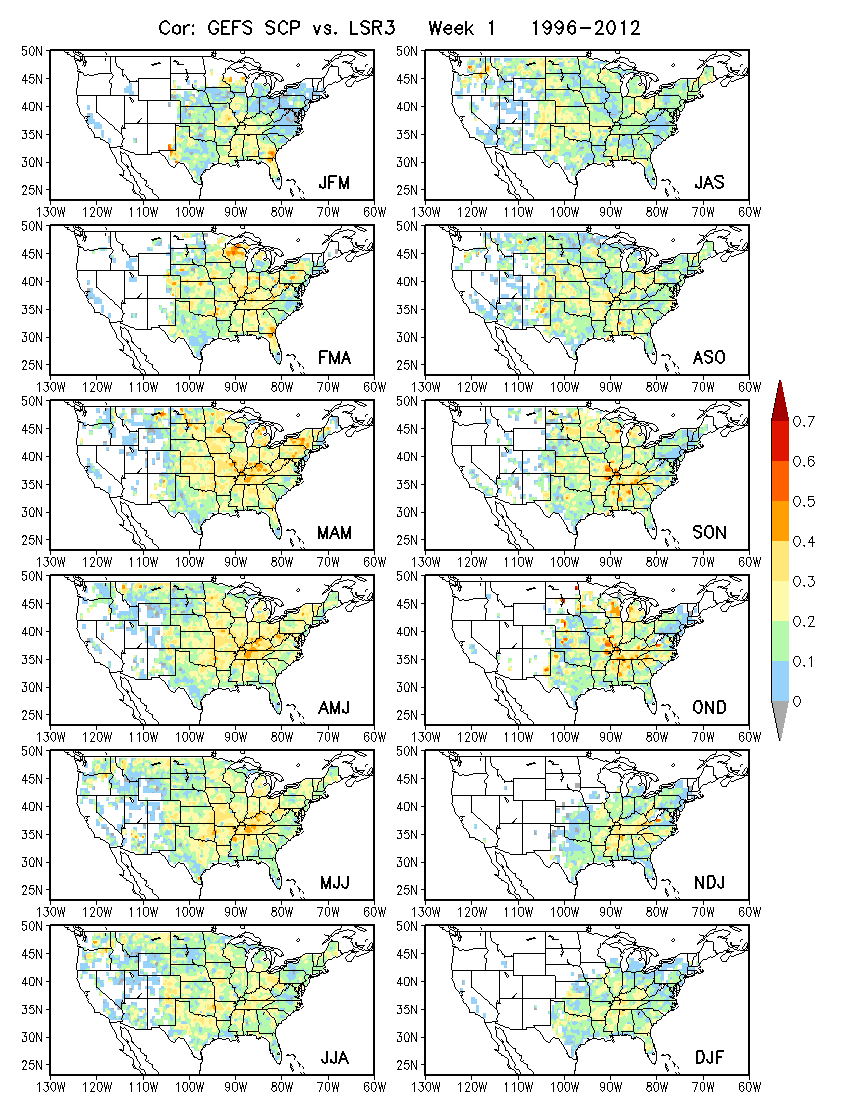 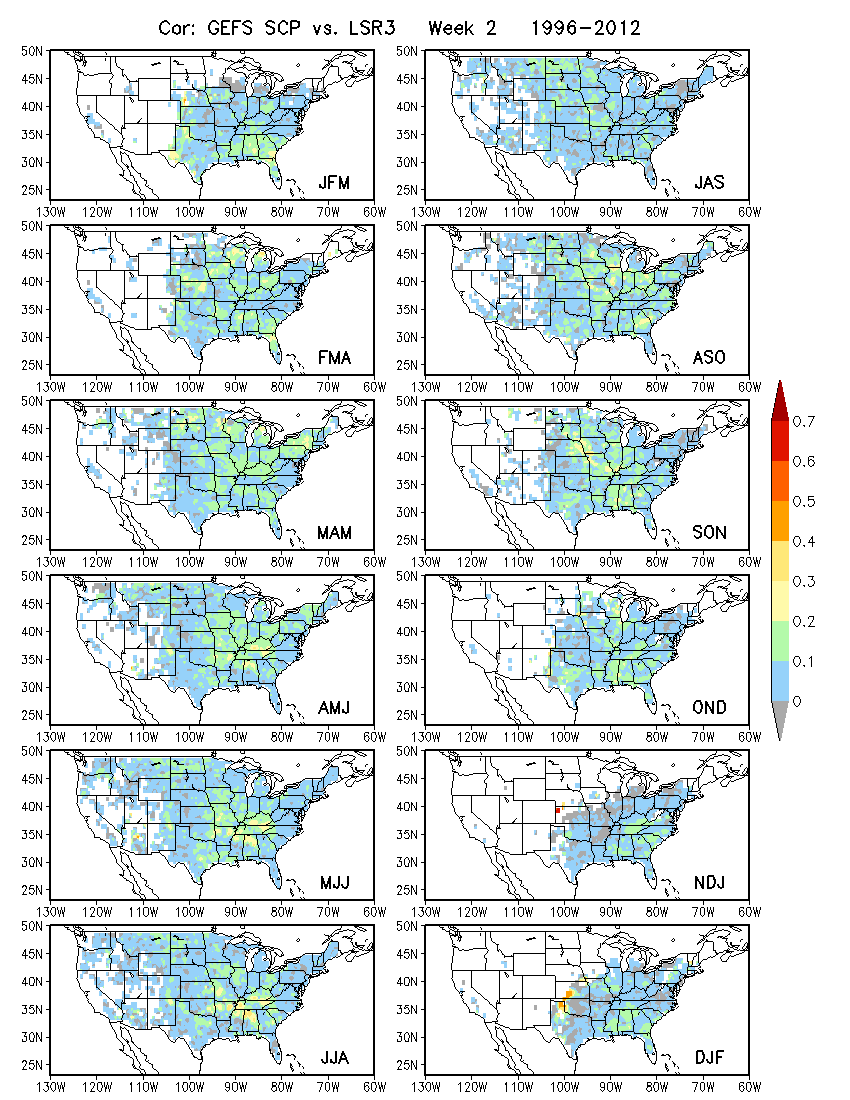 17
5o×5o
Week 1                                                                       Week 2
3-month Window
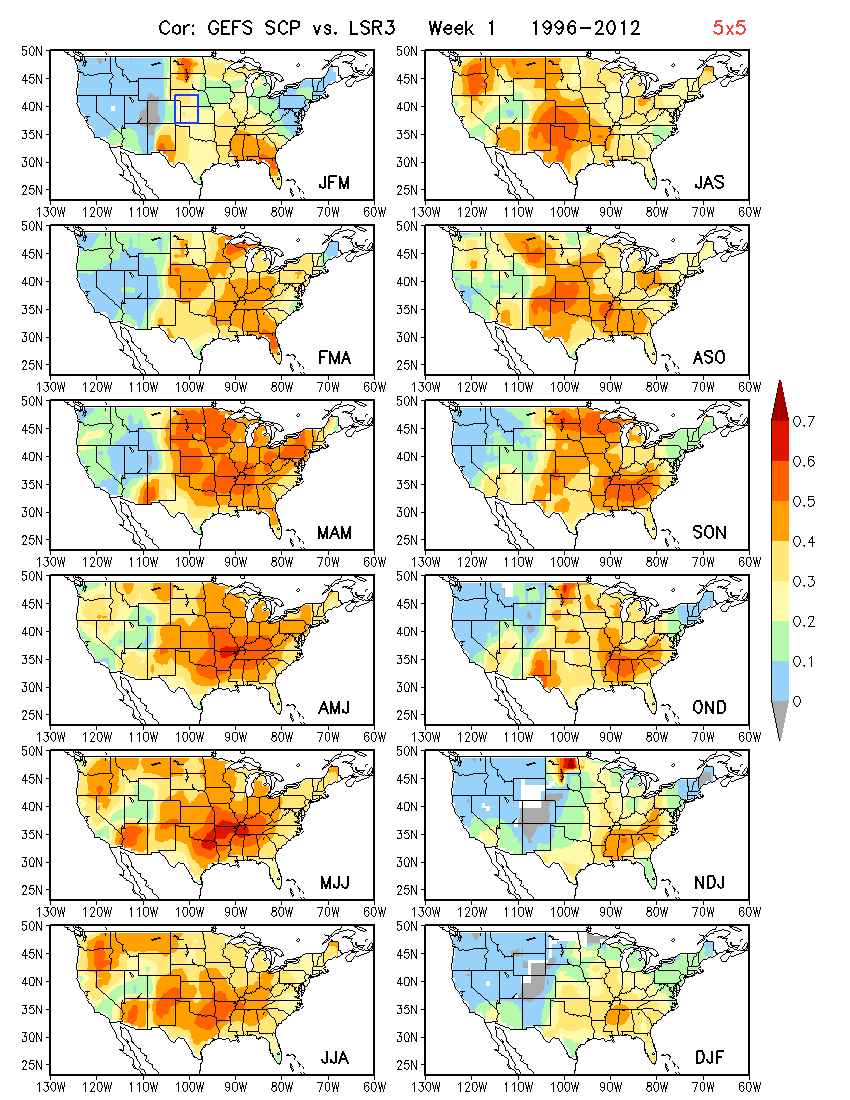 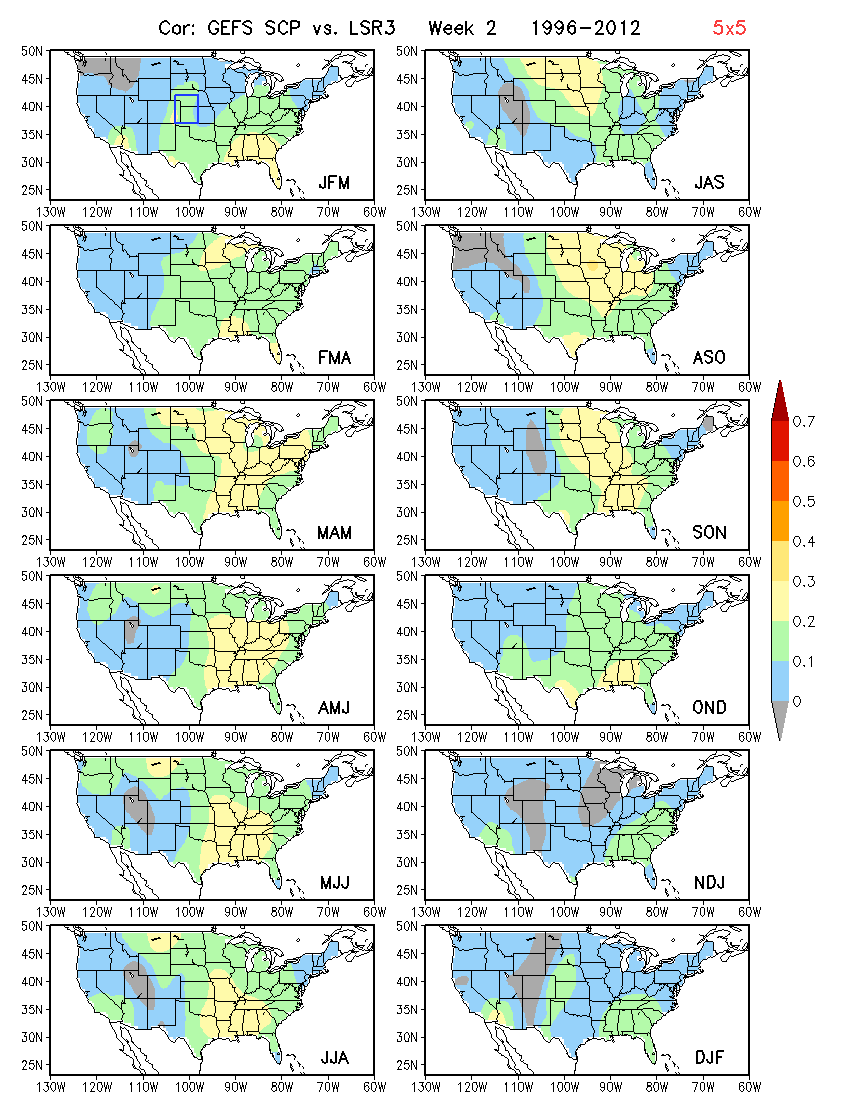 18
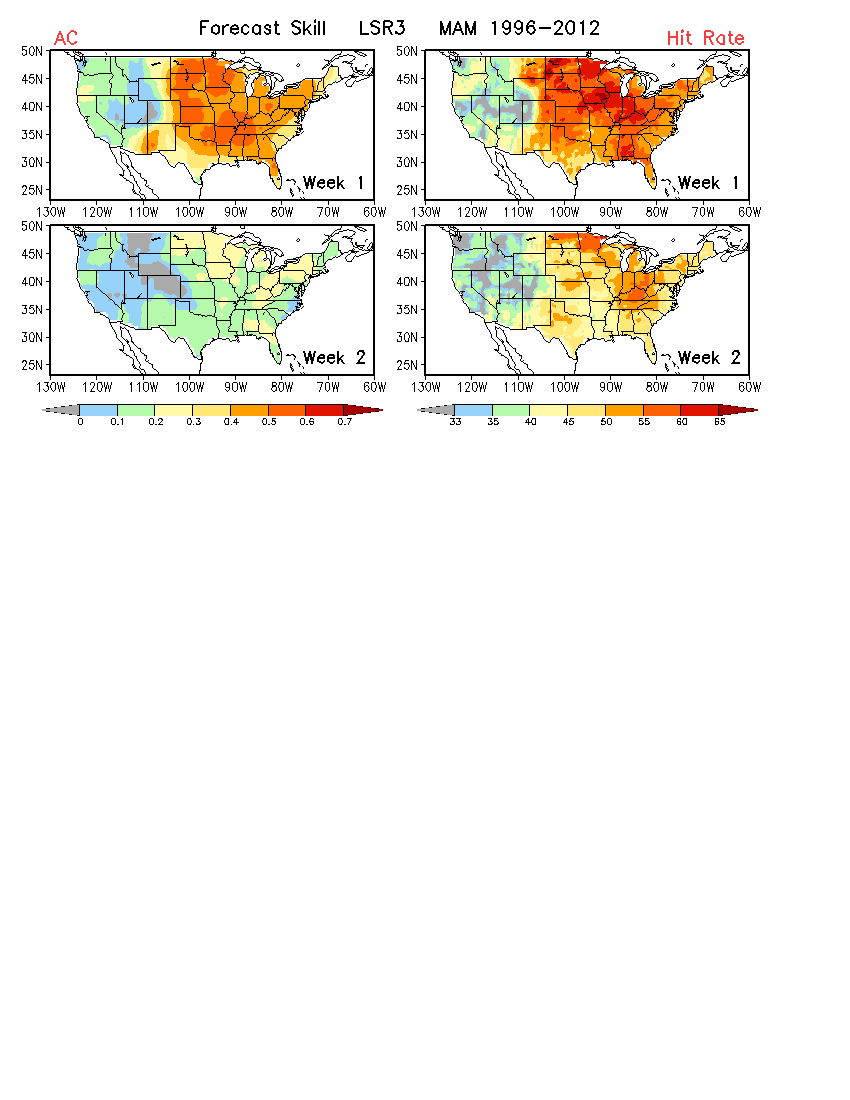 5o×5o
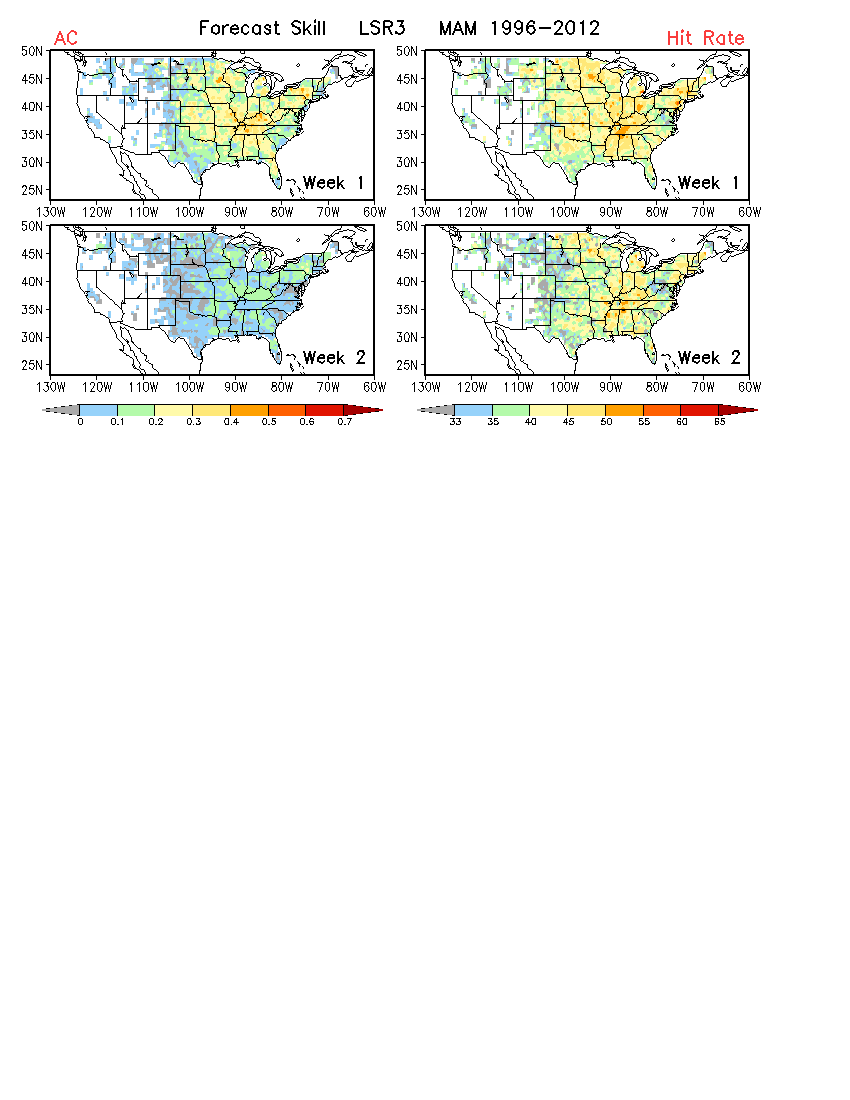 0.5o×0.5o
19
Summary
Following Carbin et al. (2016), SCP was selected as a variable to represent the large-scale environment and link the model forecast to severe weather.
The hybrid model forecasts suggest a low skill for week-2 severe weather.
The forecast skill can be improved by using 5o×5o area-averaged anomalies.
20
Future Work
To extend the analysis for Weeks 3 – 4 using the CFSv2 45-day hindcast.
To explore potential predictors for Week 3 – 4 severe weather, such as SST.
21